Фотоотчет  «поездка в Лебединый заказник»
Долгий путь к цели
Пир по случаю прибытия
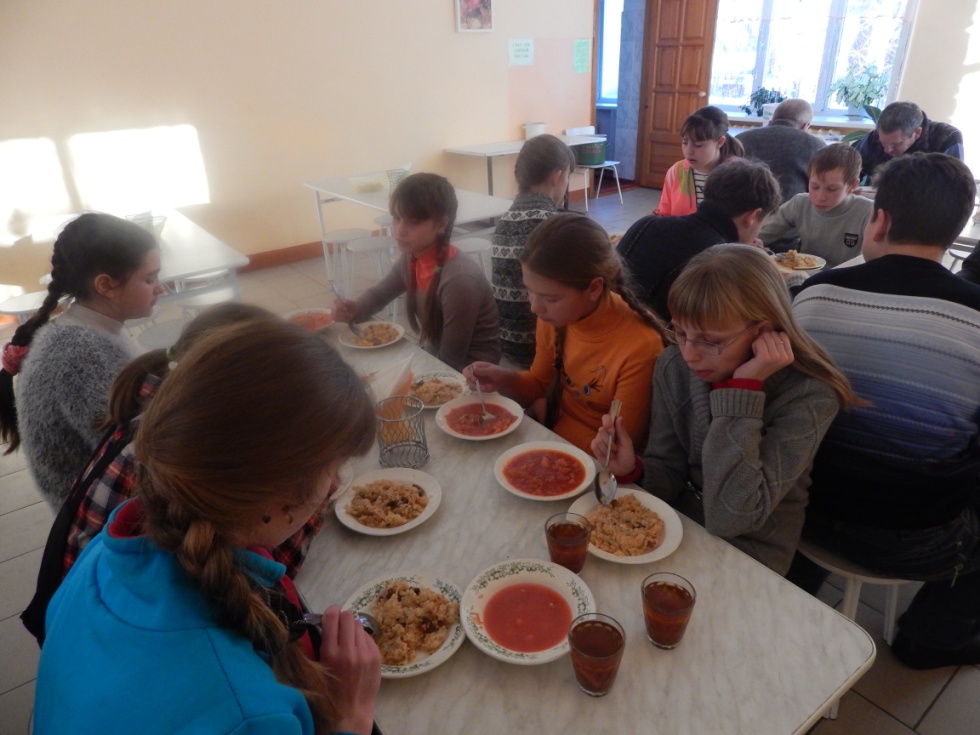 Полезный инструктаж
Обитатели озера
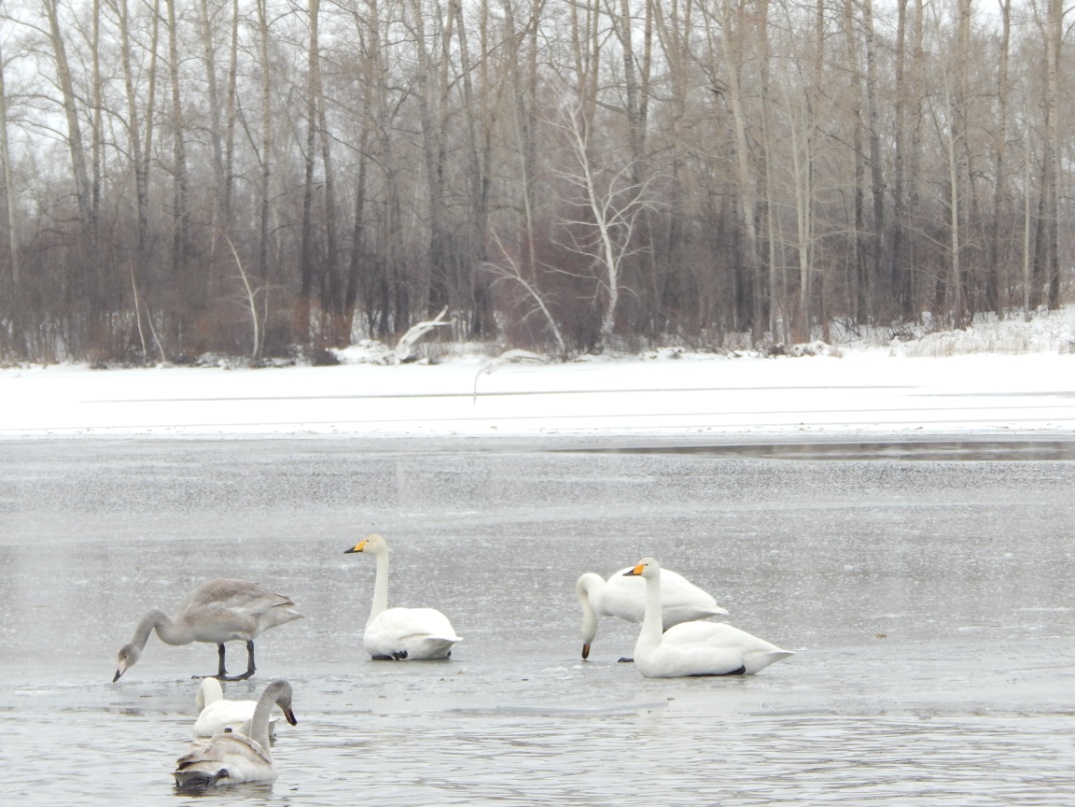